Unit 2- Technology Systems
Please do not start the test until you have been told to do so. 
This test is 1 hour long and contains 50 marks over 15 – 20 screens. 
The number of marks are in brackets e.g. (2)
Some questions are multiple choice requiring one or more answers from a list of possible answers 1 mark.
Some questions require you to write a short answer 1-2 marks.
Some questions require long answers 8 marks.
1
Enter the details below
Name:

Candidate number:

Centre name:

Centre number:
2
Question 1 of 18
The images show some storage devices
Identify the device which uses optical media. (1)
Click the correct image.
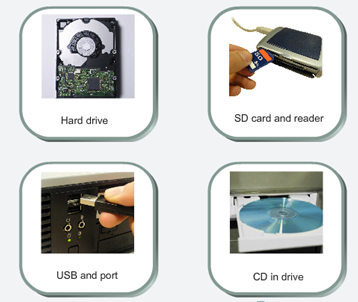 3
Question 2 of 18
A photographer wants to produce a calendar showing his favourite photographs
Choose the correct one.
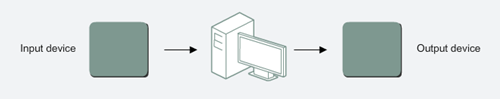 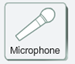 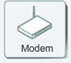 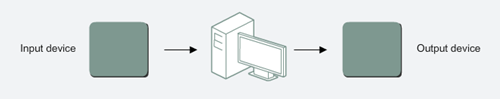 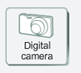 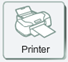 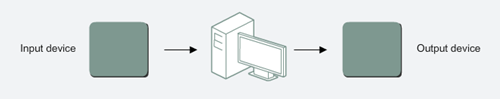 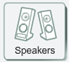 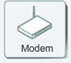 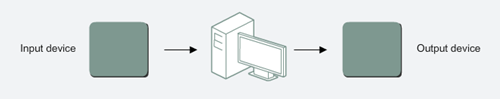 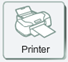 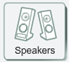 4
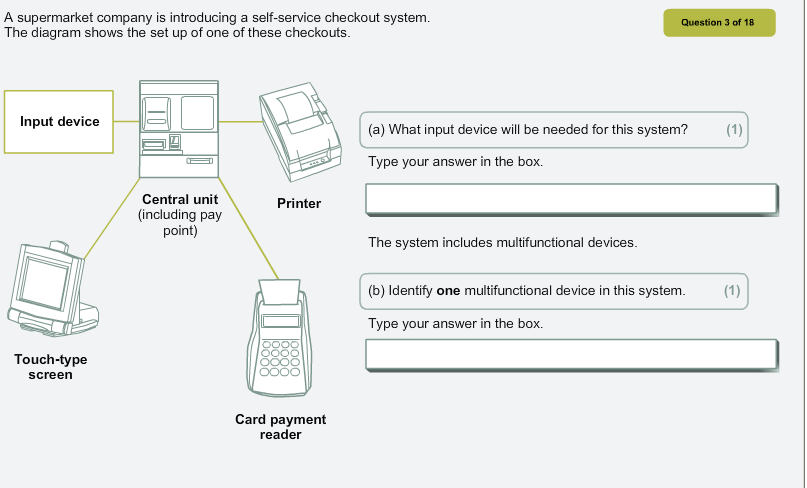 5
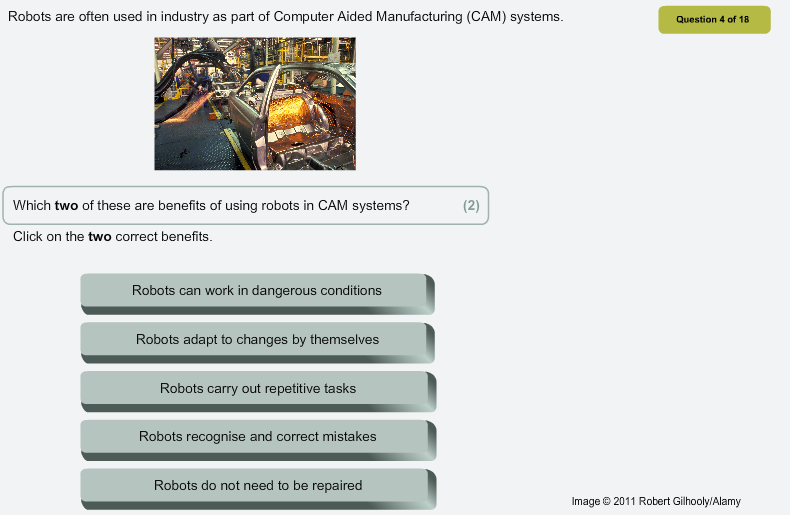 6
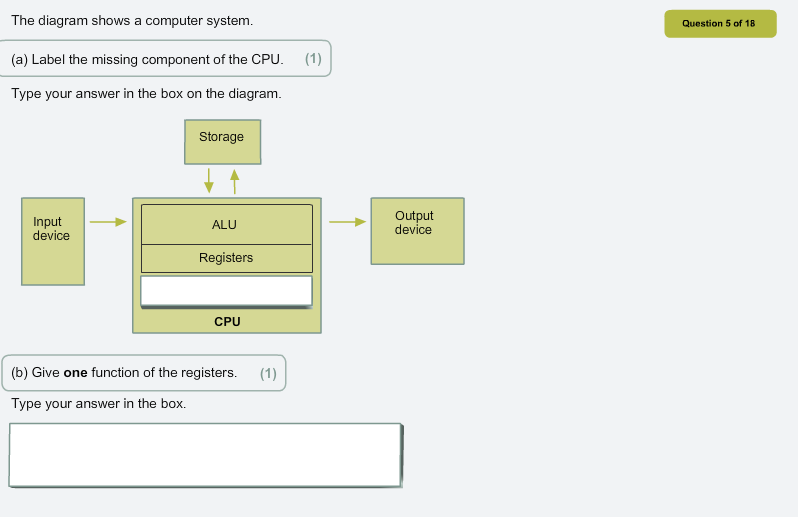 7
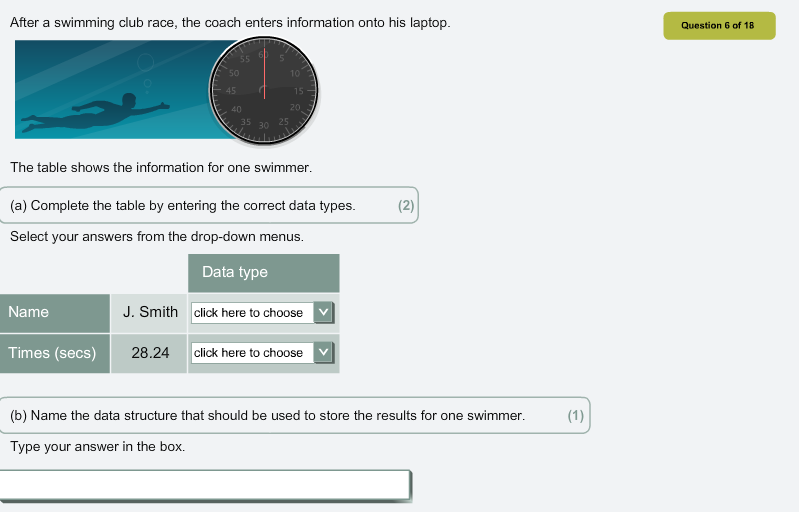 8
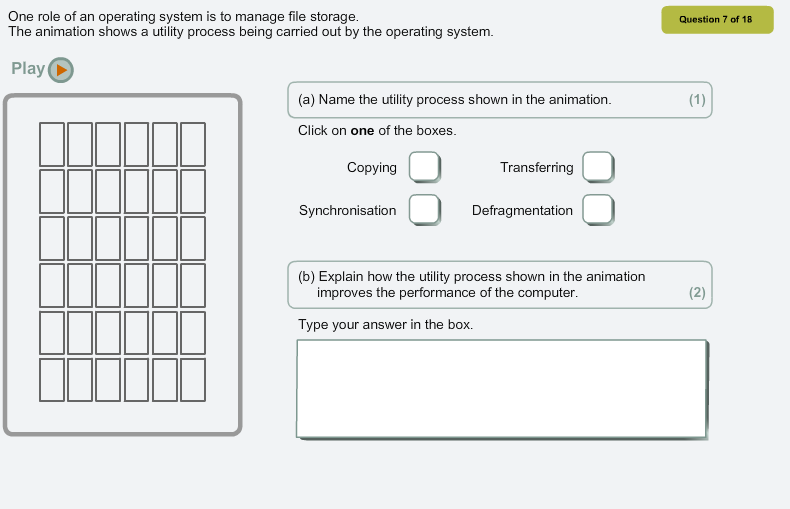 9
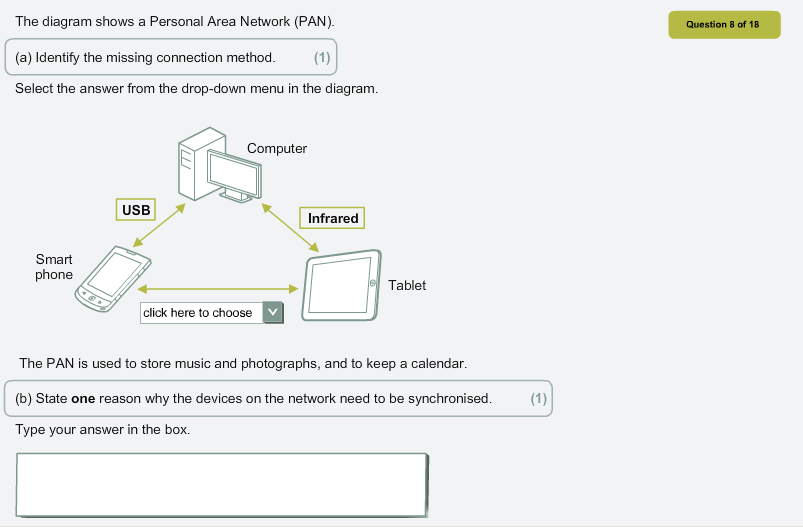 10
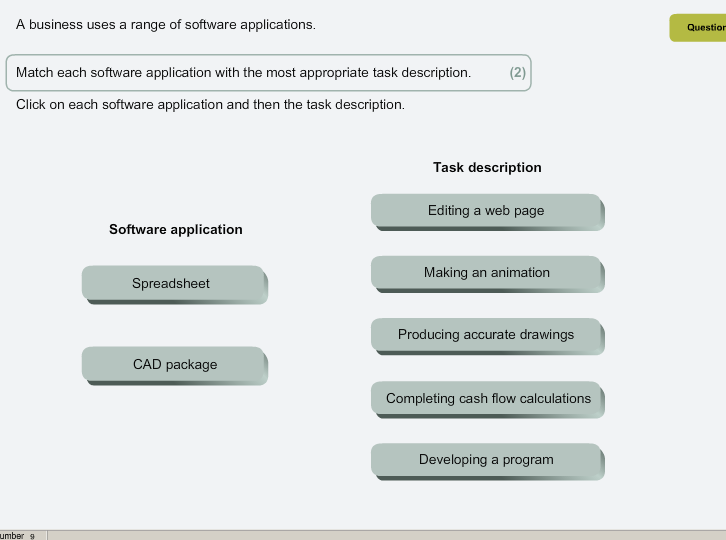 Match the software with the task by typing the right number
1
2
11
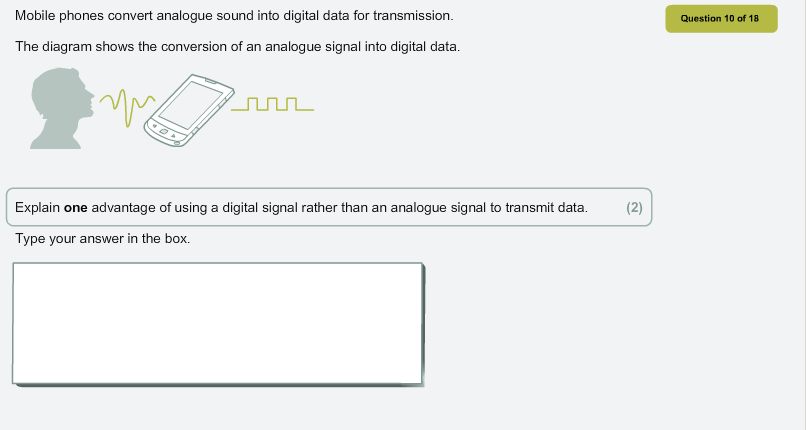 12
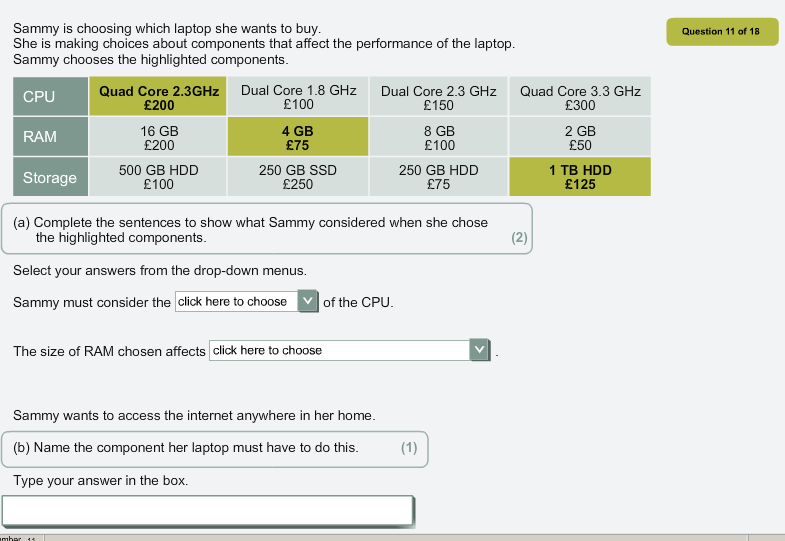 13
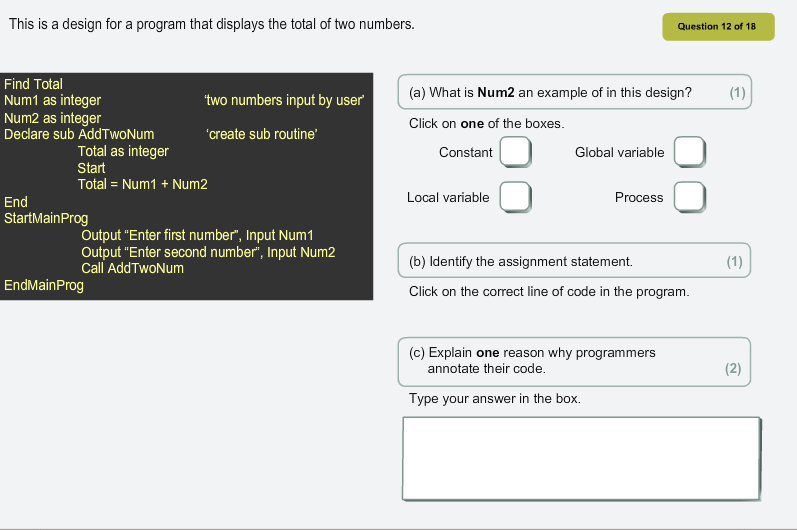 14
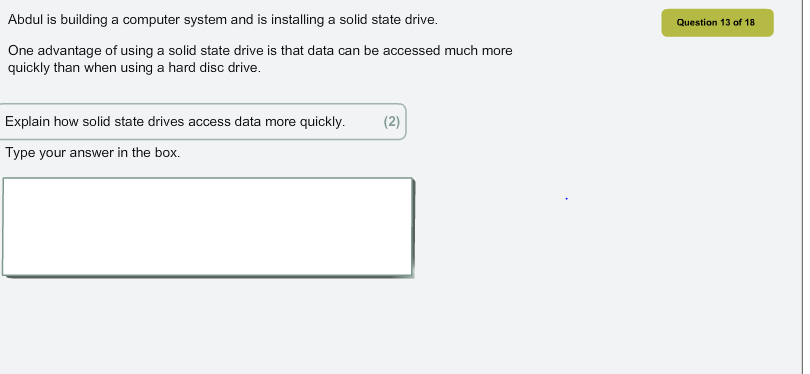 15
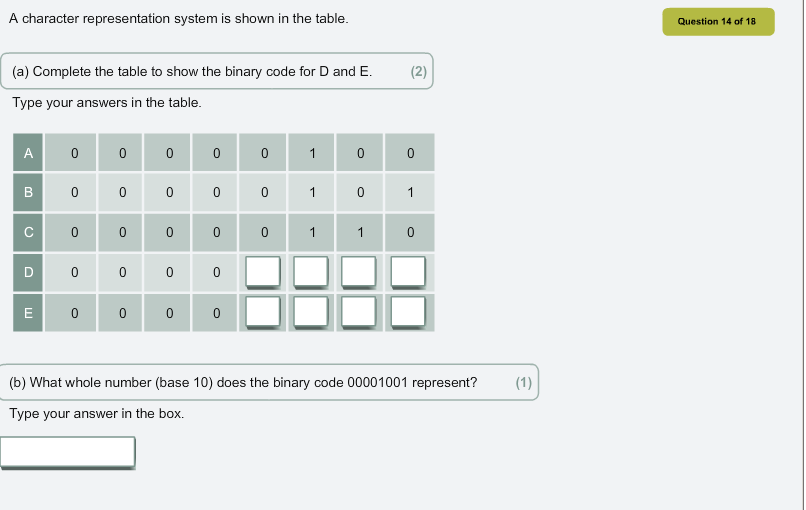 16
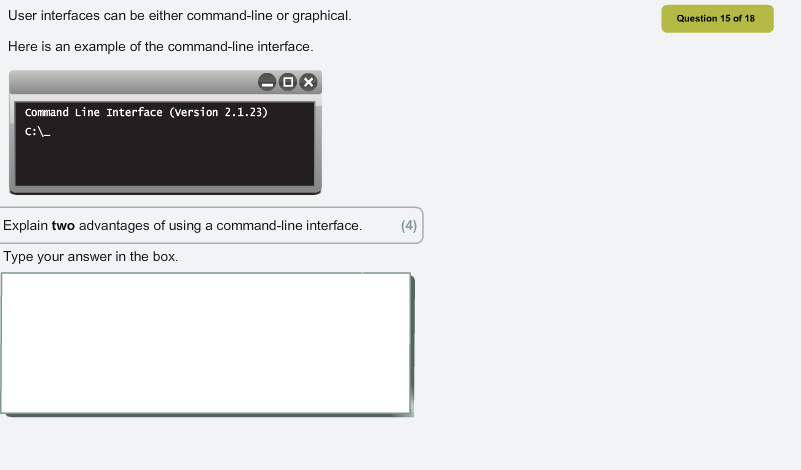 17
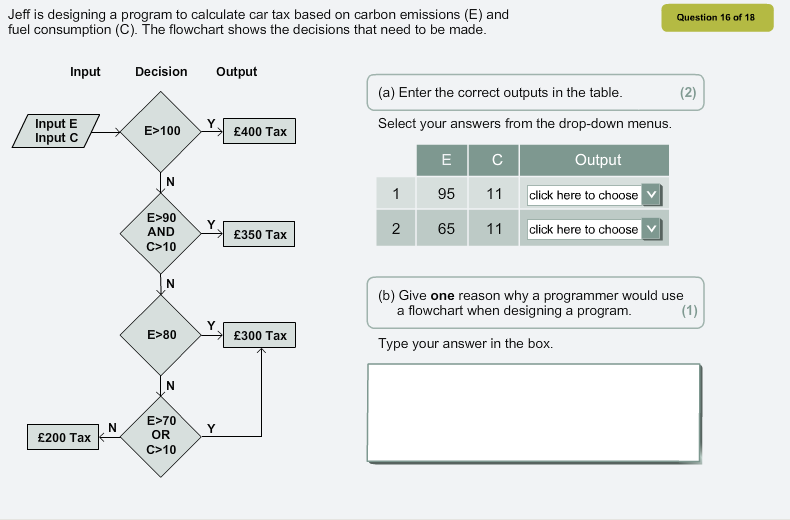 18
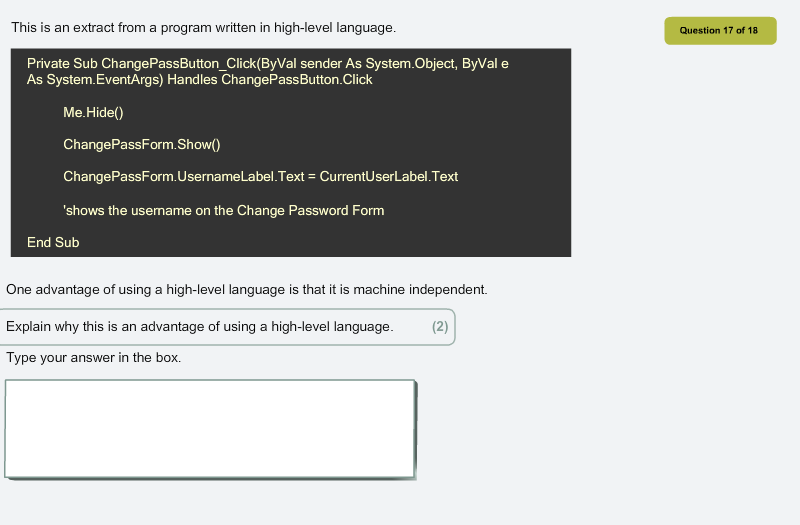 19
20
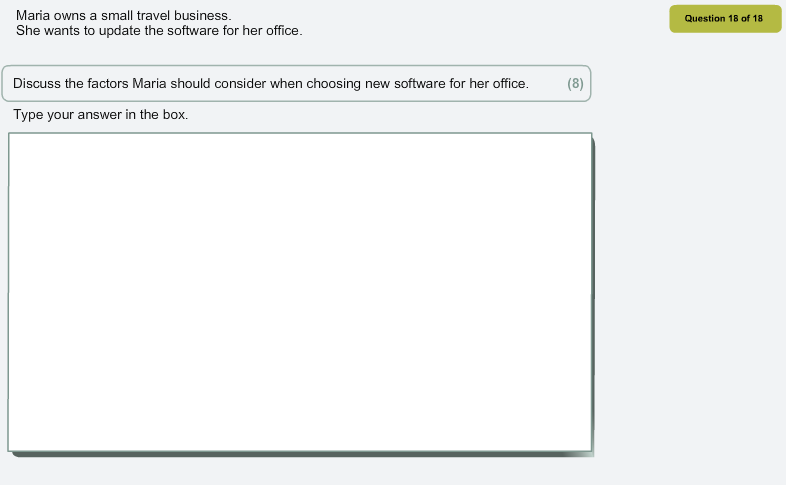 21